Експериментальне дослідження використання фольги у побуті з метою енергозбереження
Роботу виконала:
Шкута Ірина Юріївна
учениця 7 класу
Трипільської ЗОШ І-ІІІ ст.
Енергозбереження – дії для зменшення
 кількості використовуваної енергії.
Використання енергії пов'язане  з двома проблемами:
- Запаси джерел вичерпуються;
- Сучасні способи виробництва енергії завдають шкоди довкіллю
Актуальність роботи полягає в тому, що дозволяє 
впровадити один із способів енергоефективності
в побуті, таким чином підтримати державну політику в напрямку енергозбереження.
Мета дослідження: підвищення енергоефективності
у побуті з метою економії фінансових витрат сім`ї.
Найефективніші види енергозберігаючих технологій:
централізована система вентиляції
з рекуперацією тепла;
-використання альтернативних технологій
Енергоефективний проект
 – проект,
 спрямований на
 скорочення
 енергоспоживання.
Підвищення енергоефективності у комунальній сфері:
-зниження витрат на етапі вироблення і транспортування тепла;
-підвищення енергоефективності будівель;
-використання радіаторів опалення з автоматичним регулюванням
Алюмінієва фольга – це лист із алюмінію, виготовлений холоднопрокатним способом товщиною від 2 до 100 мікрометрів, в залежності від її призначення
Експеремент із емальованою кастрюлею
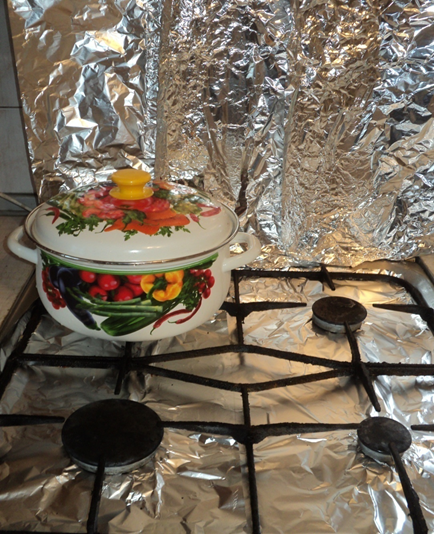 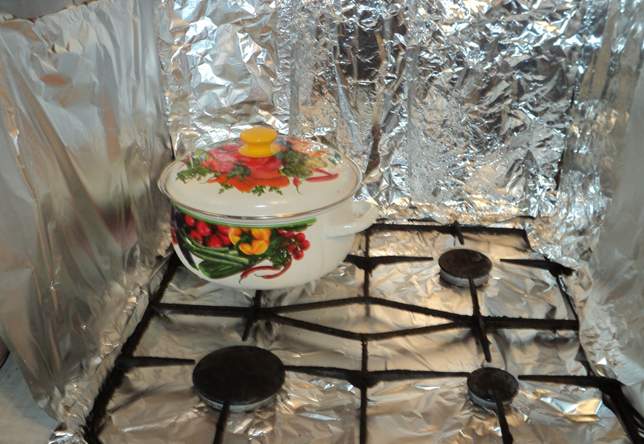 Зворотній ефект дає каструля 
із дзеркальною поверхнею
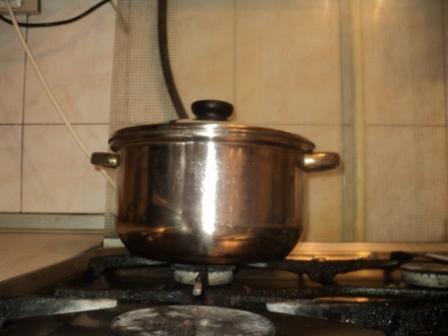 Провела дослід з чорною
 каструлею
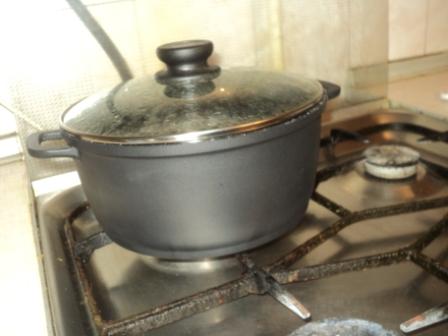 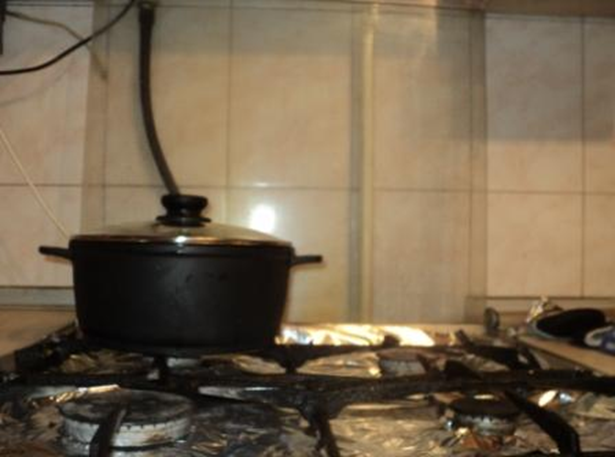 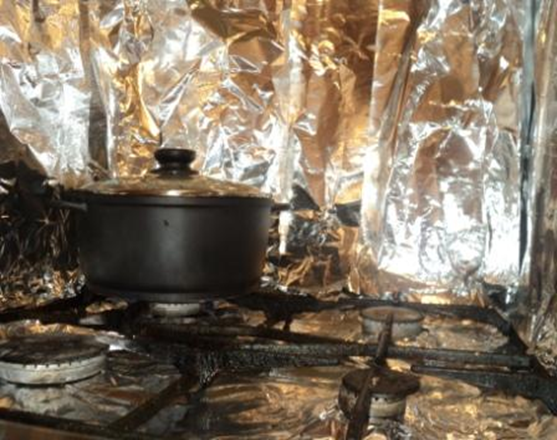 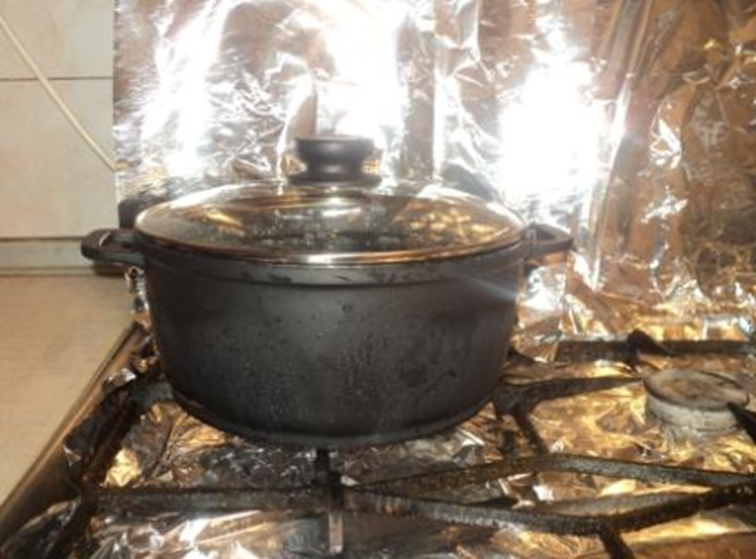 Наукова новизна дослідження:
Експериментально доведено ефективність
використання фольги в побуті з метою енергозбереження і є мало затратною технологією
Дана робота має практичне значення:
Проведене  дослідження доводить економію витрат природного газу у побуті з використанням каструлі із емальованою поверхнею на 8%, а з використанням каструлі з чорною поверхнею на 17%
Дані досліди, а особливо дослід із каструлею з чорною поверхнею значно економить фінансові витрати. Дана установка не потребує значних затрат і може бути застосована в будь-якій сім”ї 
на кухні.